CSE 451: Operating SystemsSpring 2013Module 1aPaul Allen’s Living Computer Museum
Ed Lazowska
lazowska@cs.washington.edu
570 Allen Center
© 2013 Gribble, Lazowska, Levy, Zahorjan
1
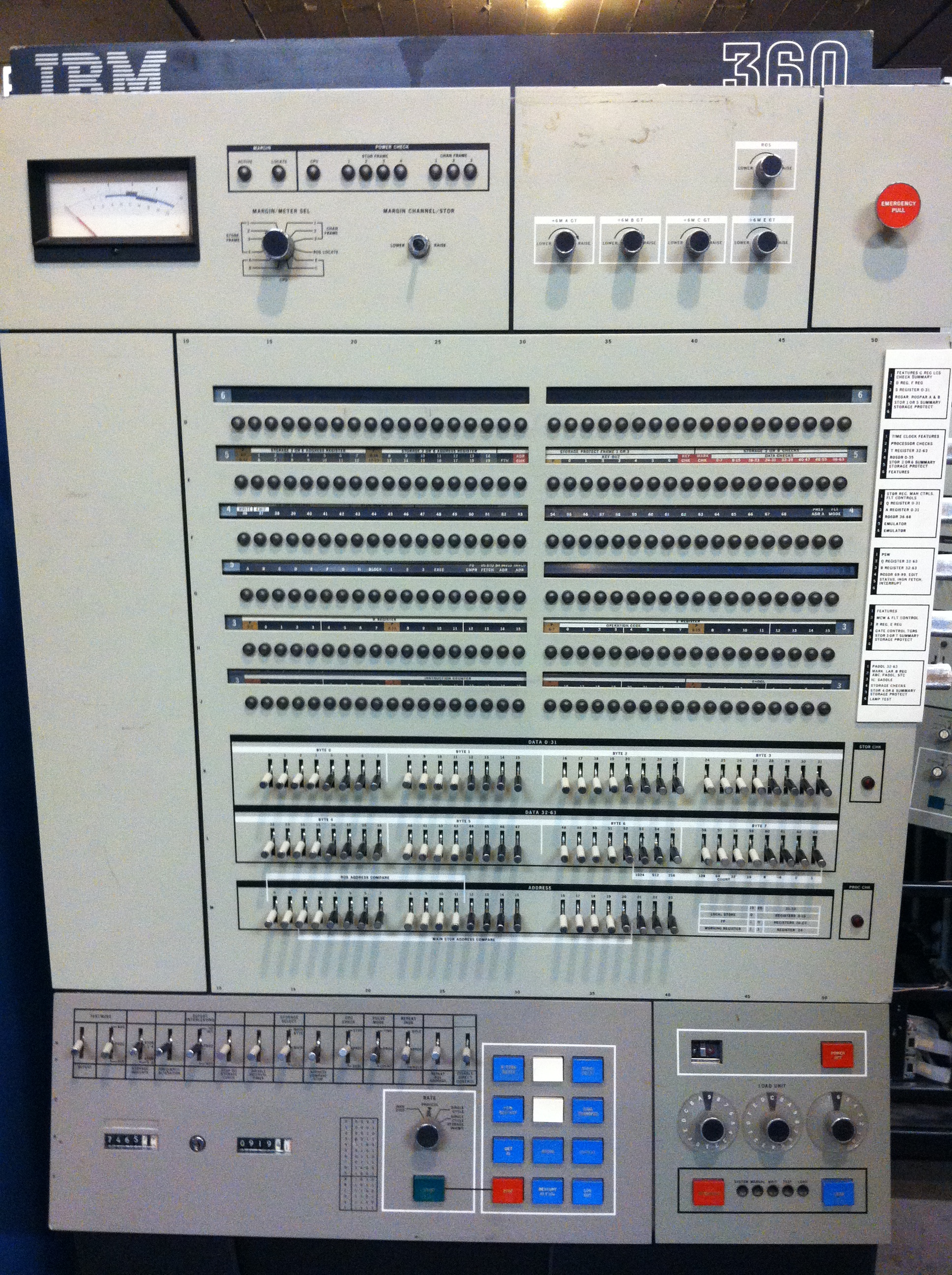 2
© 2013 Gribble, Lazowska, Levy, Zahorjan
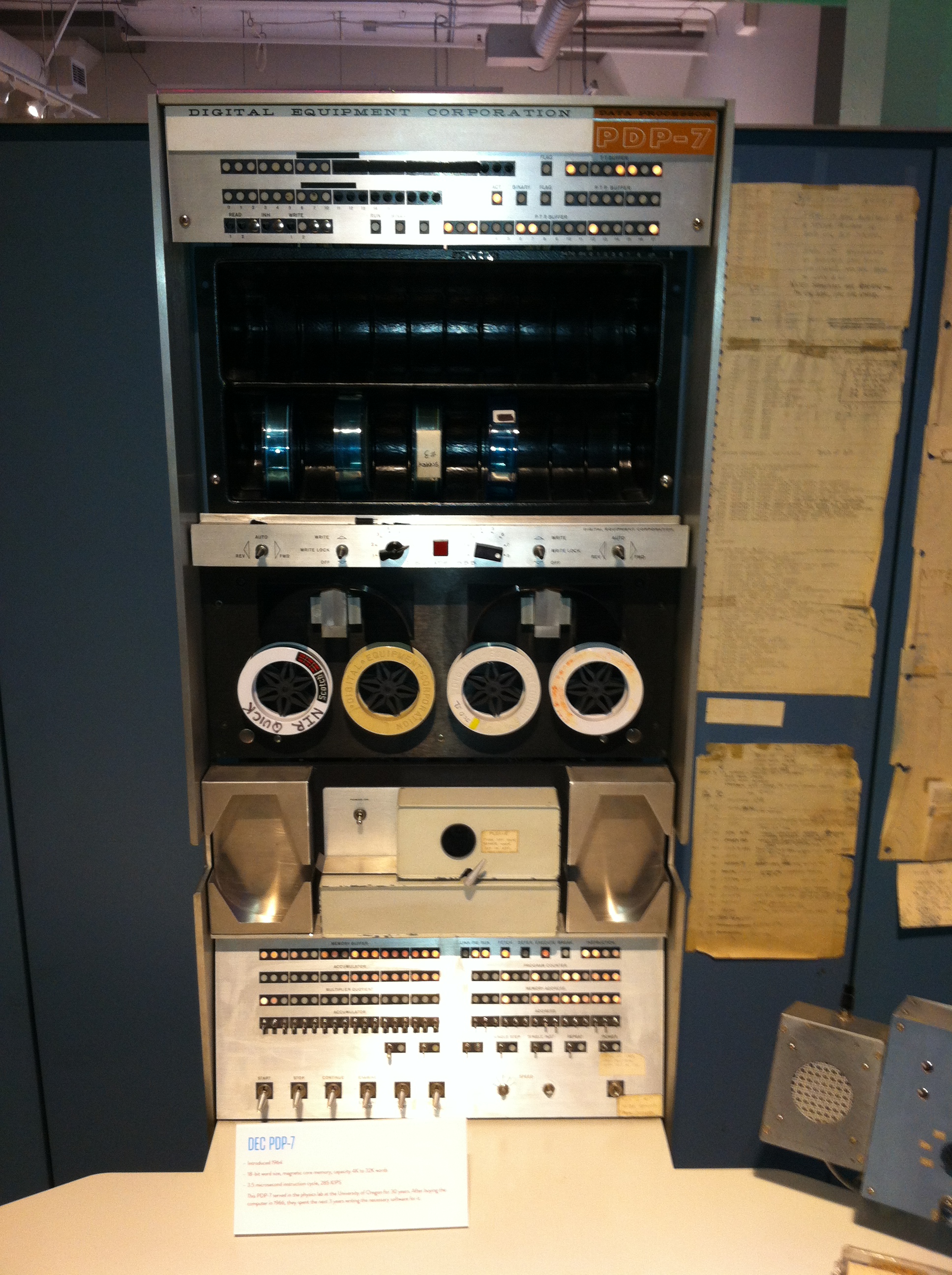 3
© 2013 Gribble, Lazowska, Levy, Zahorjan
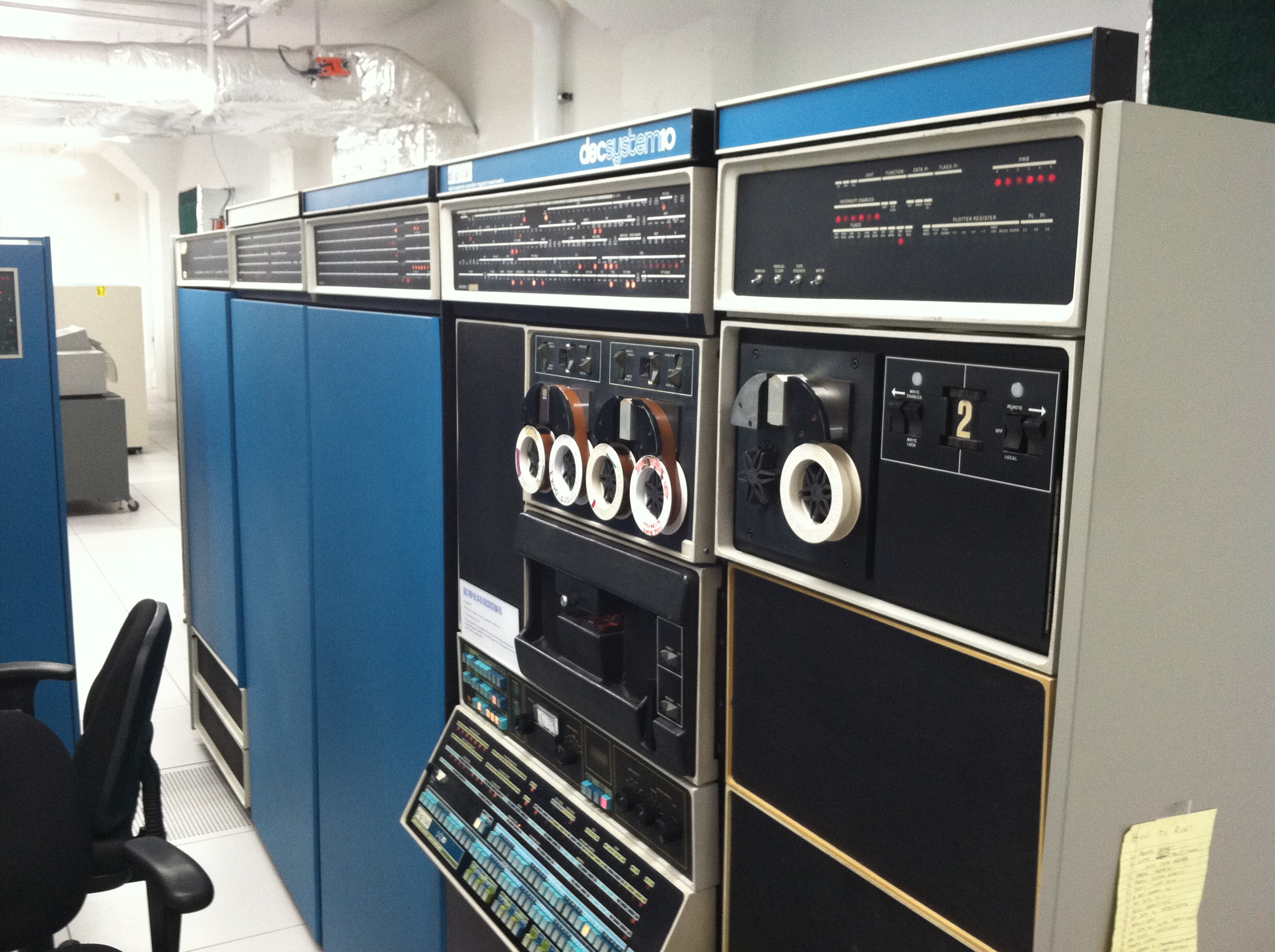 4
© 2013 Gribble, Lazowska, Levy, Zahorjan
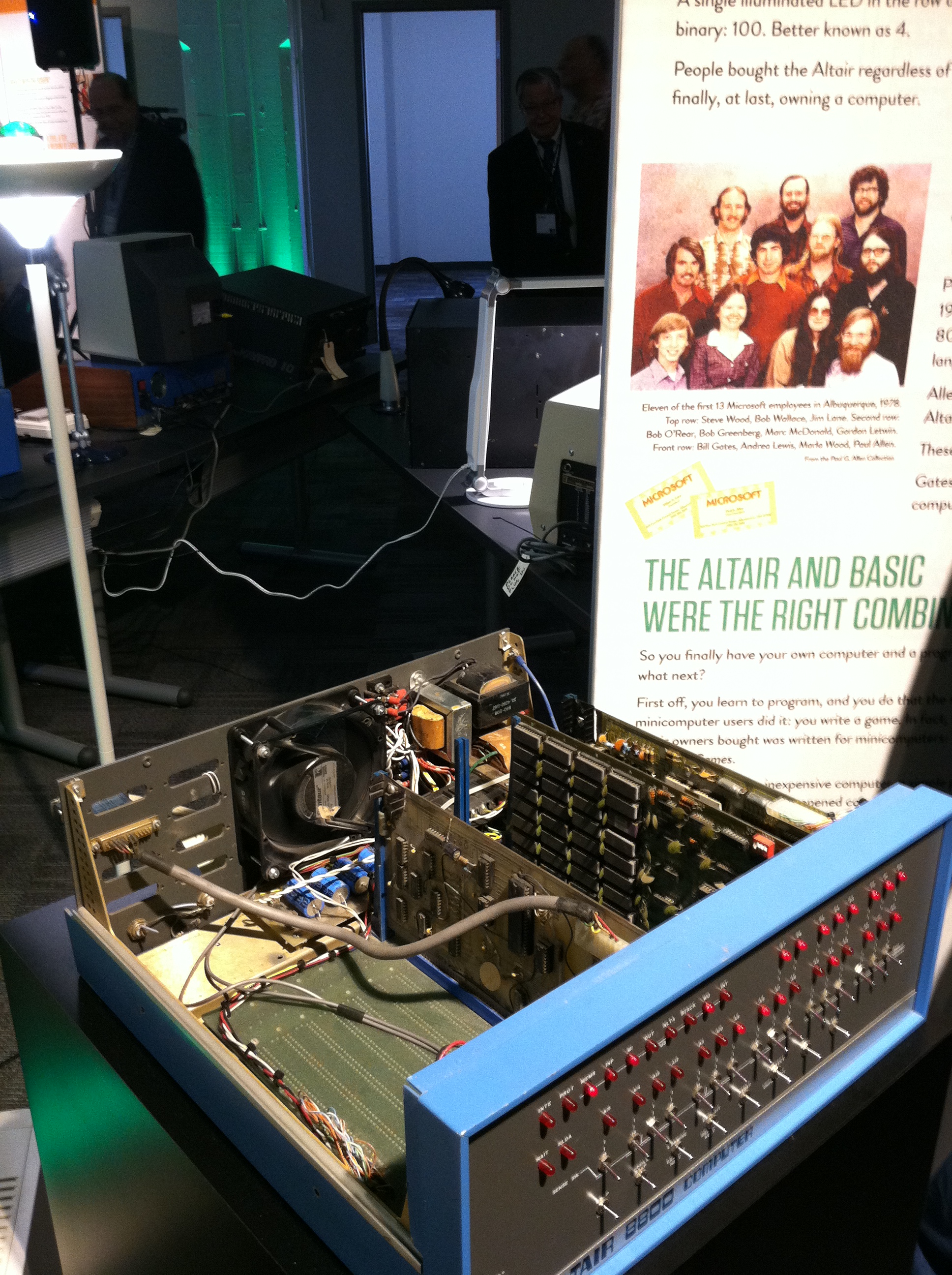 5
© 2013 Gribble, Lazowska, Levy, Zahorjan
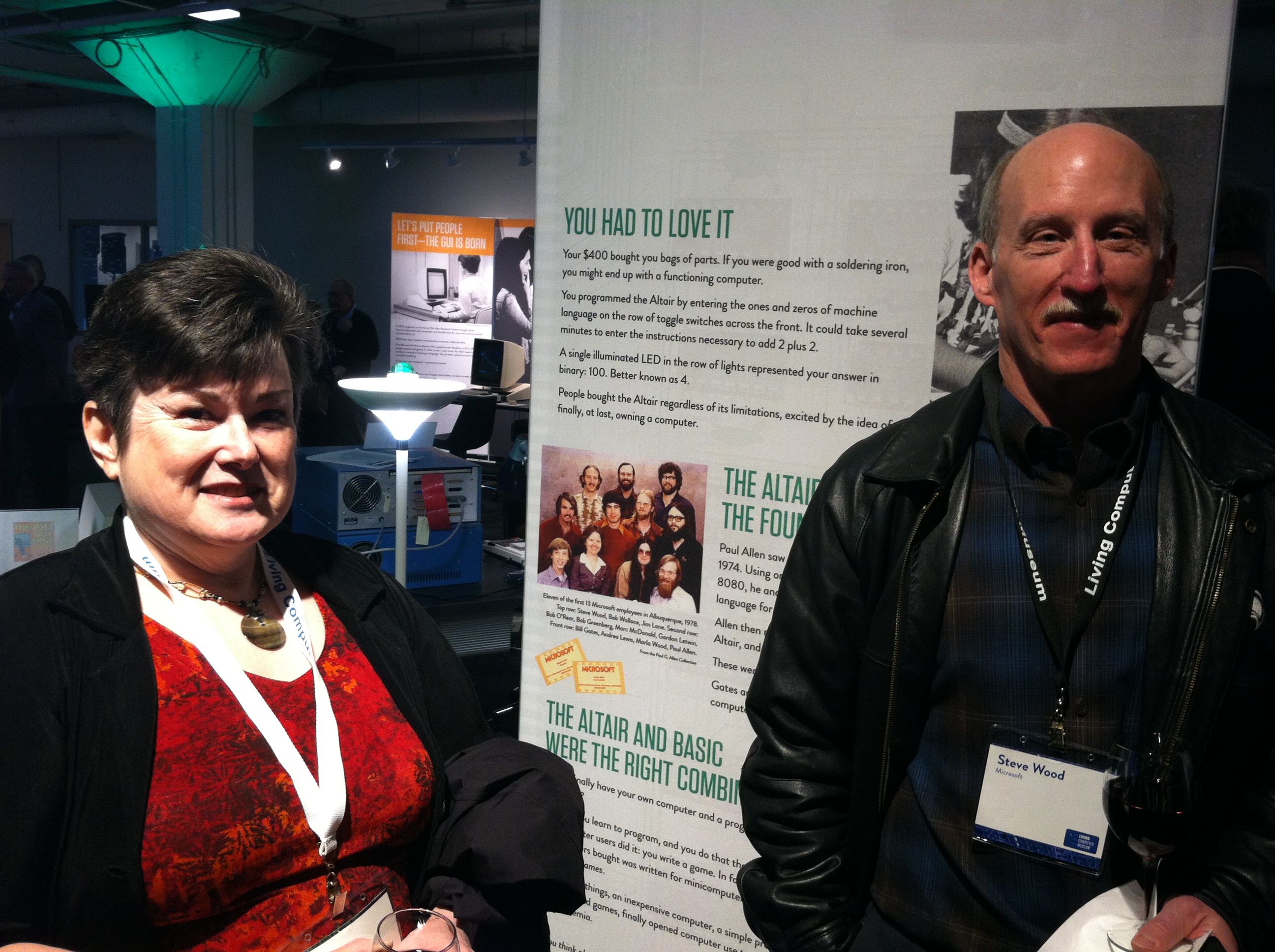 6
© 2013 Gribble, Lazowska, Levy, Zahorjan
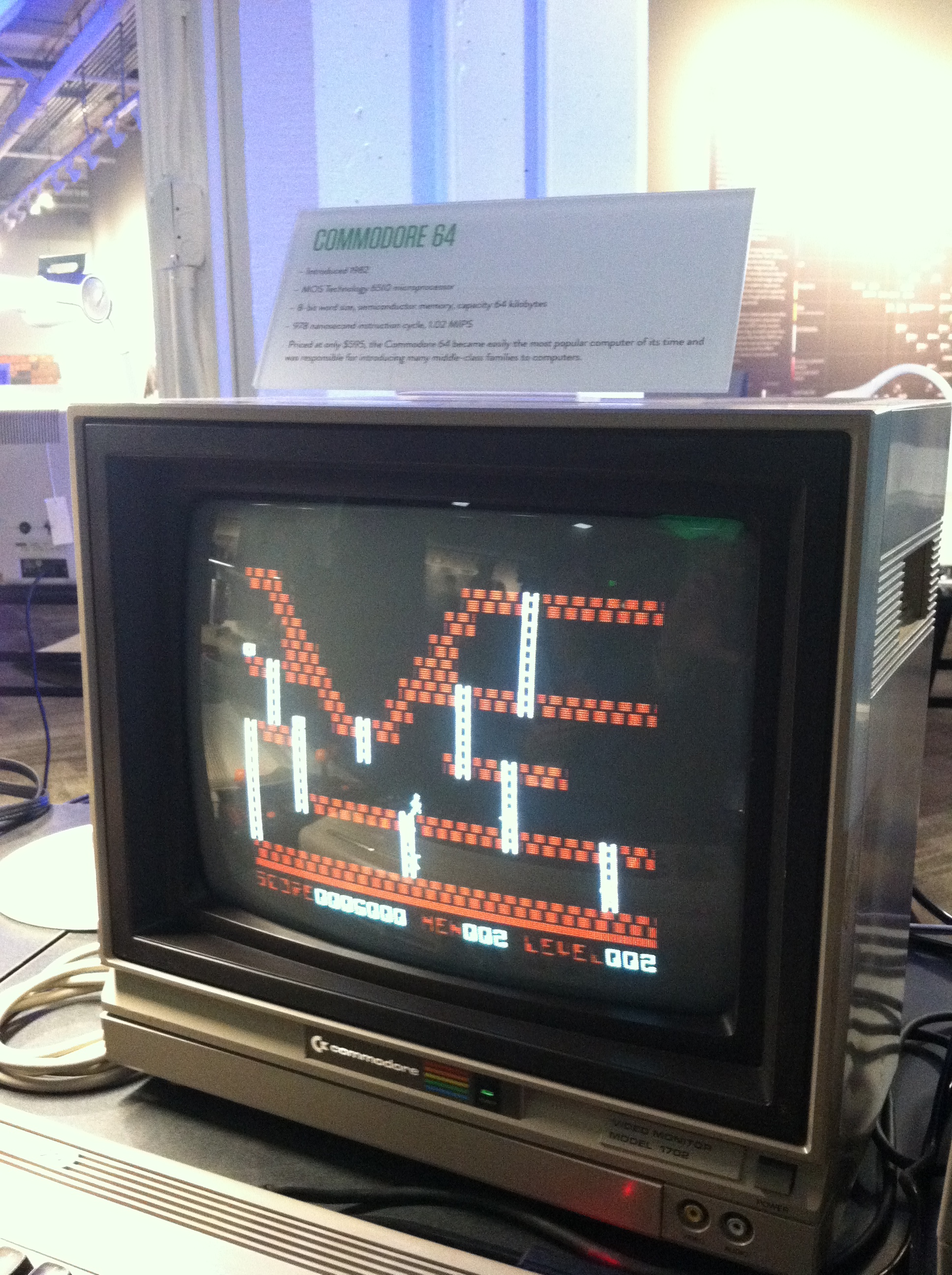 7
© 2013 Gribble, Lazowska, Levy, Zahorjan
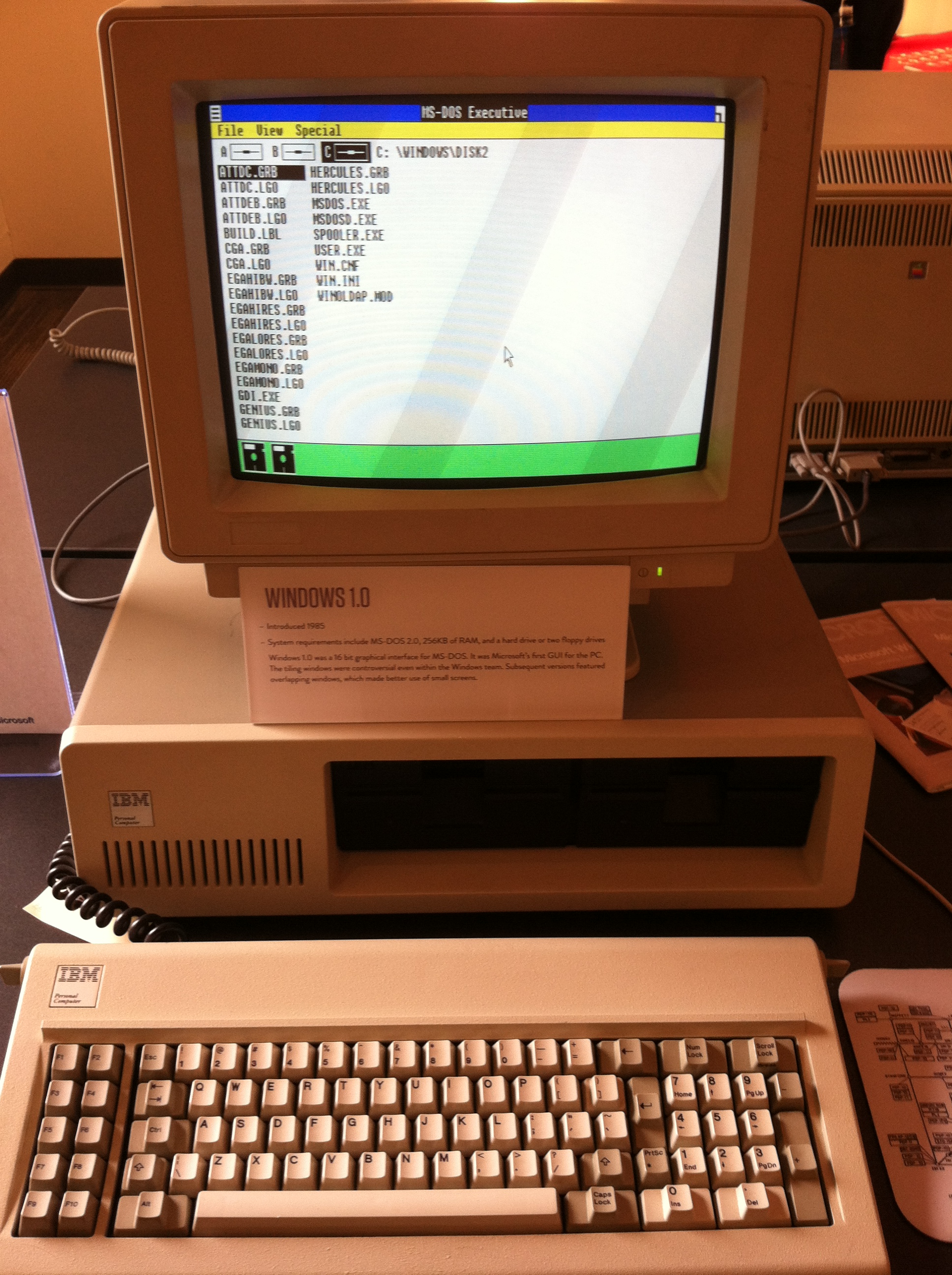 8
© 2013 Gribble, Lazowska, Levy, Zahorjan
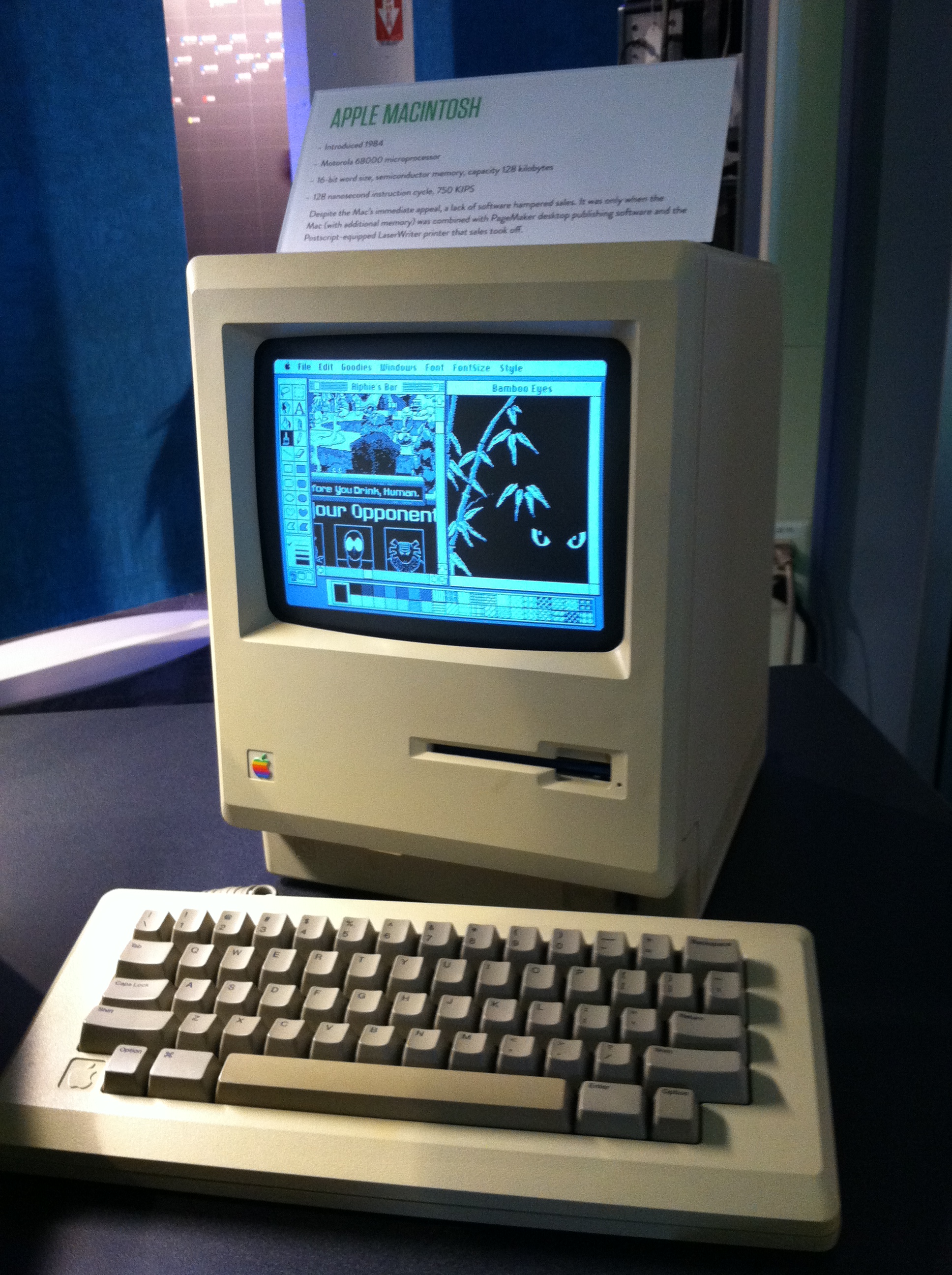 9
© 2013 Gribble, Lazowska, Levy, Zahorjan
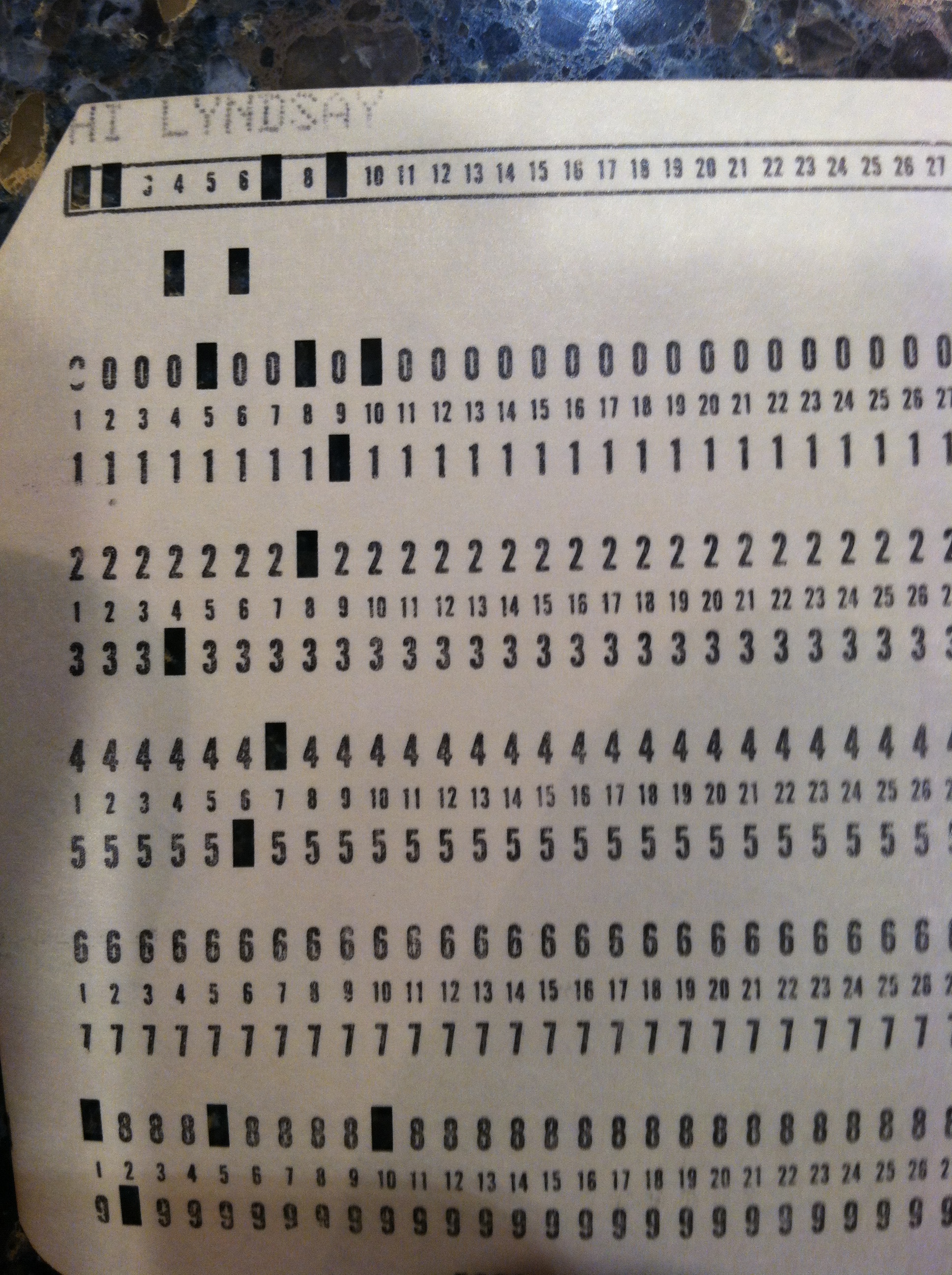 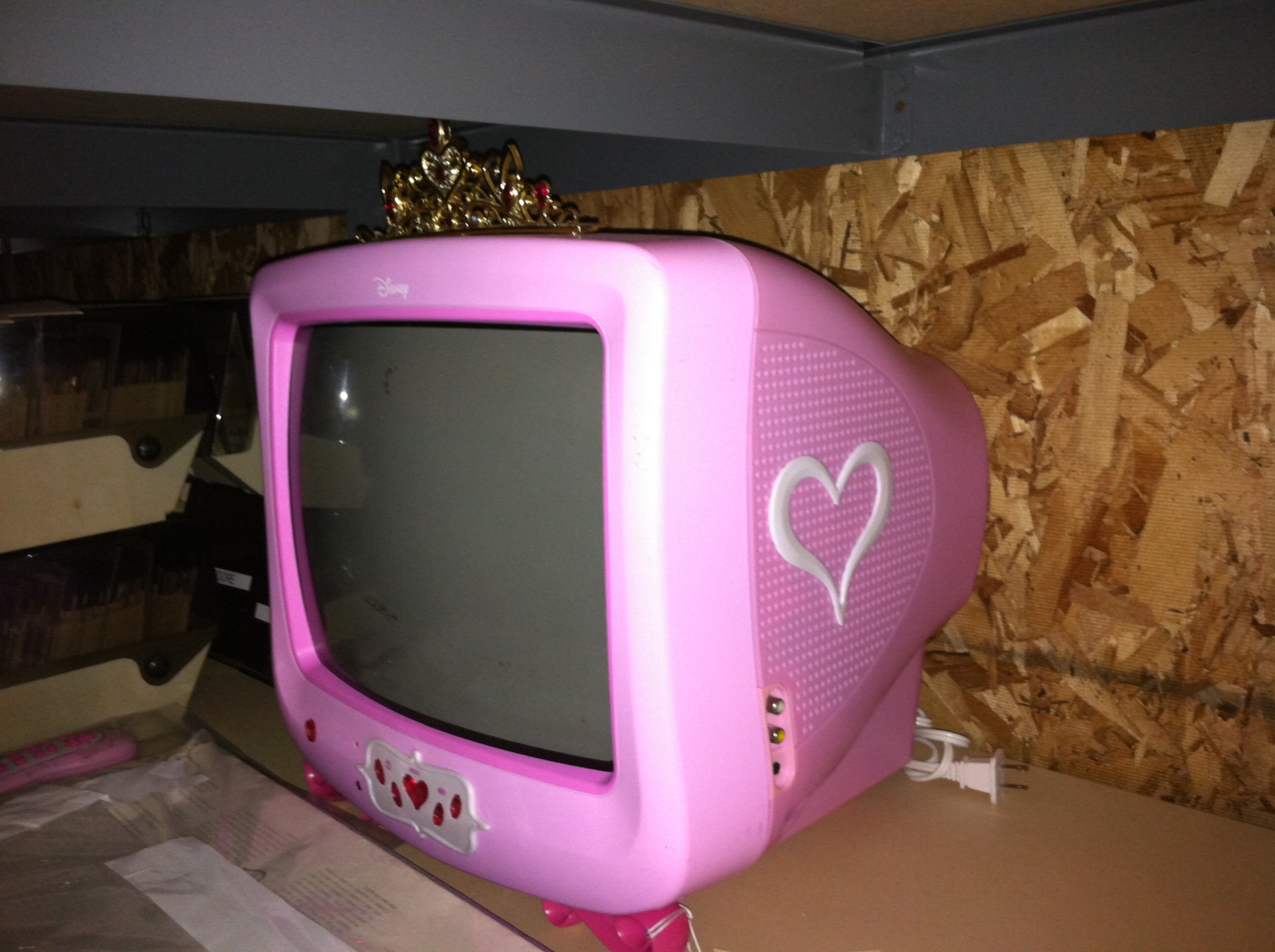 10
© 2013 Gribble, Lazowska, Levy, Zahorjan
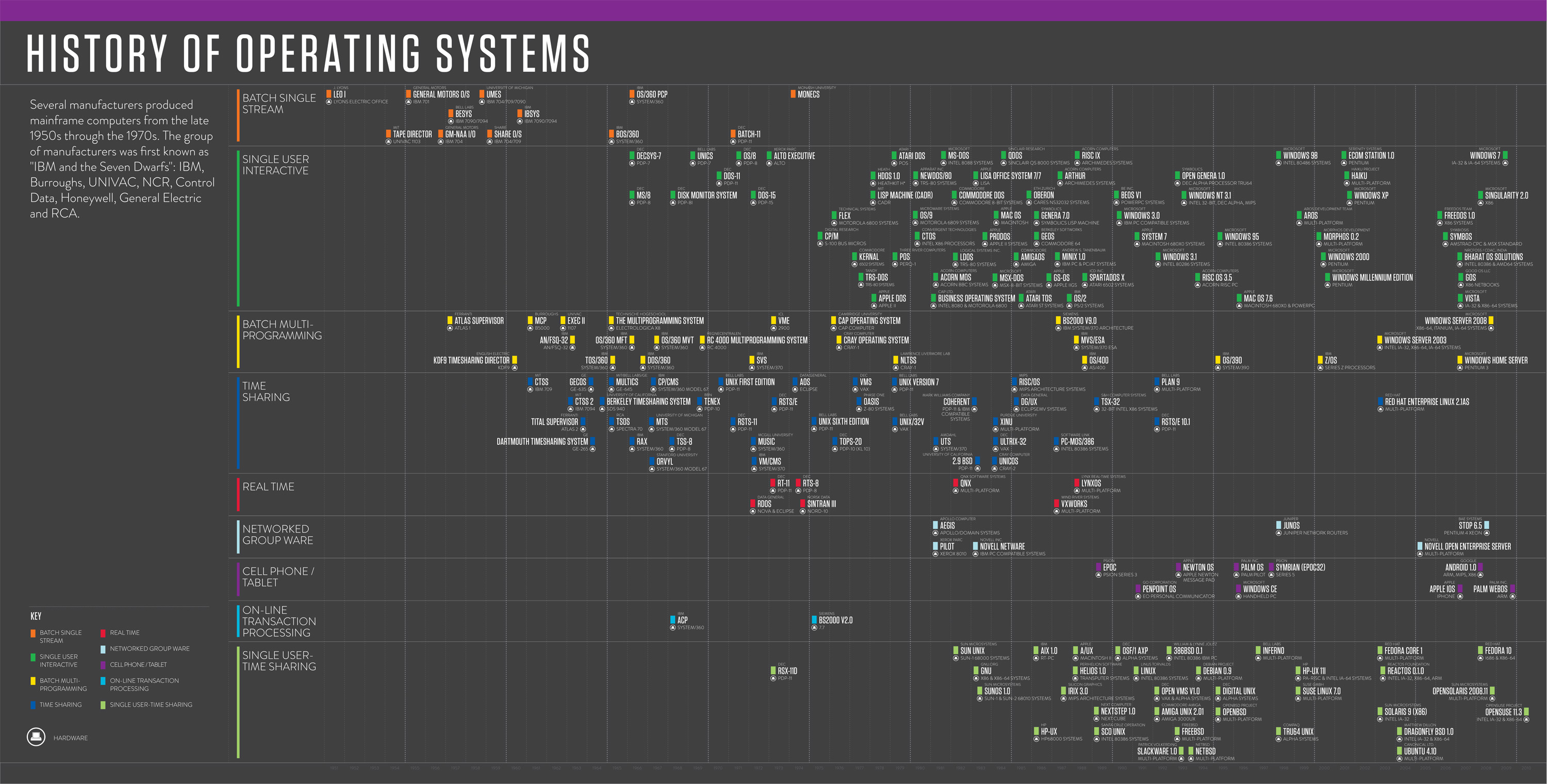 11